GLOBALIZAÇÃO, CONSOLIDAÇÃO INSITITUCIONAL E DESENVOLVIMENTO PRIMÁRIO-EXPORTADOR (1870-1929)
(Bértola, Ocanto – cap 3)
Crescimento rápido na América Latina
Resultado de 2 fatores:
 1) impacto da revolução dos transportes;
2) mudanças políticas e institucionais nos países latino americanos
consolidação das estruturas de poder político;
abolição da escravatura;
substancial fluxo de capitais do exterior;
migrações europeias (crescimento populacional)
AL absorveu cerca de 12 MM de migrantes.
Exportações
O desempenho do setor exportador foi o motor do crescimento econômico;
Baseado em produtos agropecuários ou minerais
Expansão espetacular da Argentina (Grupo 1)
Brasil e Venezuela (Grupo 2) crescimento menor
O primeiro produto exportado dos países latino-americanos respondia em média por 50% das exportações;
Conceito de Loteria dos produtos primários (sorte+dotação de recursos)
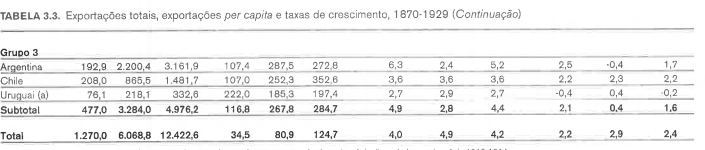 Alguns pontos a destacar sobre o período (1870-1913)
uma maior proporção da população dedicada a atividades competitivas internacionais;
valorização da produção exportadora;
países com exportação de minerais absorveram uma menor proporção da força de trabalho do que nos países com produção agroexportadora;
 café foi um caso excepcional (altos preços internacionais e geração de dinamismo interno).
após esse período há um aumento de volatilidade dos preços de produtos primários;
no período seguinte (até 1930) – deterioração dos termos de troca.
Termos de troca - evolução
Ambiente social, político e institucional
Estabilidade política ⇨consolidação do poder centralizado dos Estados nacionais ⇨ governos oligárquicos
Questão colocada
Avanços institucionais que provocaram a onda de crescimento?  ou
As oportunidades criadas pela demanda internacional e redução de custos de transportes que evitaram as turbulências políticas?
Mercado de terras
Apropriação por parte de particulares de terras de domínio público;
Uso mais eficiente de terras pertencentes às tradicionais propriedades;
Expropriação de terras pertencentes às organizações religiosas.
 
Caso da mineração ⇨ Concessões ⇨Procedimento principal
Ocorre também o assalto às terras indígenas
Preço da terra ⇨ Alta significativa ⇨ próximas a ferrovias e vias de navegação
Mercados de trabalho
As estruturas econômicas pré-capitalistas tendiam a restringir a mobilidade da mâo-de-obra e a “instituição” mais importante do capitalismo moderno, o mercado de trabalho assalariado, estabeleceu-se gradualmente na América Latina apenas durante o século XX.
A escravidão foi finalmente abolida; a heterogeneidade dos mercados de trabalho refletia a inexistência de algo semelhante a um mercado de trabalho moderno; os mercados de trabalho urbanos funcionavam com muito mais liberdade do que os rurais.
A questão da desigualdade
A desigualdade aumentou de maneira significativa entre 1870 e 1920 no Cone Sul e no Brasil como um todo;
A desigualdade aumentou em todos os países, mas também aumentou entre os países;
No início do período, a desigualdade entre países era substancial, mas explicava menos de 10% da desigualdade total. Os restantes 90% consistiam na desigualdade dentro dos países;
Ao final do período as desigualdades entre países passaram a explicar cerca de 20% da desigualdade, mesmo quando as desigualdades nacionais tinha aumentado (bom desempenho dos países do grupo 3 e sofrível desempenho do Brasil no final do século XIX);
Brasil e Chile exibiram níveis de desigualdade elevados e crescentes, aparentemente mais altos que os da Argentina e Uruguai.
A desigualdade na Am. Latina
Explicação tradicional ⇨dinâmica dos preços relativos ⇨ valoriza terra e deprecia trabalho ⇨suposição de pleno emprego e remuneração adequada do fator trabalho.
Entretanto, na AL:
FATORES INSTITUCIONAIS
limitações à entrada de mão de obra;
uso de trabalhadores por meio coercitivos;
níveis de desigualdade não atendem condições de mercado;
elevada desigualdade estrutural antes do início do processo de globalização (distribuição da propriedade da terra);
modelo de desenvolvimento elitista e concentrador de renda na AL.
Investimentos estrangeiros na AL
Investimentos Estrangeiros
Predomínio britânico ao longo do século XIX, depois norte-americano;
Predomínio americano no México e do capital europeu na América do Sul;
Padrão-ouro operou de maneira assimétrica nos países da periferia, que experimentavam durante as crises uma simultânea queda dos preços das matérias-primas e do financiamento externo;
Abandono tardio do padrão-prata em alguns países gerou uma propensão inflacionária em relação aos padrões mundiais (descontrole inflacionário e conflitos políticos: Colômbia e México);
A Estrutura produtiva e sua diversificação
O crescimento no período foi baseado no aumento de exportações
o mercado interno latino-americano cresceu e gerou importantes transformações;
Desenvolvimento da economia urbana ⇨impacto em serviços e na indústria de transformação;
A indústria já existe antes de 1929 (ver quadro);
Desenvolvimento espontâneo vinculado às exportações e ao mercado interno (crescimento populacional e da renda);
Setor exportador, a industrialização era um pré-requisito para a exportação de bens primários (frigoríficos, custos de transporte, encadeamentos diretos e indiretos gerados com o aumento da renda);
Aumento da demanda nacional ⇨aumenta importações⇨estimulou as primeiras fase de industrialização
as indústrias eram na maioria pequenas empresas mas existiam já algumas grandes empresas têxteis;
crescimento natural da indústria possuía limites
A política econômica: estrutura tributária, protecionismo e bancos estatais
Impostos de importação ⇨% alto do valor importado
Novos países ⇨formas de arrecadação ⇨tarifas aduaneiras ⇨aumento de receita e facilidade de coleta 
Economias agroexportadoras ⇨grande oposição ao tributo sobre as terras
Tarifas fiscais ⇨efeitos protecionistas ⇨facilita o desenvolvimento da indústria
Desenvolvimento financeiro e industrialização (Argentina, Brasil e México tinham o maior desenvolvimento);
Estado tem um papel importante no desenvolvimento do mercado financeiro (Banco da Província de Buenos Aires, Banco de La Nación Argentina, Banco do Brasil e Caixa Econômica Federal);
Transferência internacional de tecnologia ⇨problema crítico
A industrialização dirigida pelo Estado
1930, perturbações comércio mundial => golpe fatal nas exportações
Colapso da primeira globalização
Retrocesso do liberalismo
Novo padrão de desenvolvimento => Industrialização dirigida pelo Estado
Segunda globalização, somente a partir de 1960
Duas fases distintas 
> 1ª Grande Depressão e a II Guerra Mundial > fase de grande retração;
> 2ª Final da Guerra e 1980 > industrialização dirigida pelo Estado > maior crescimento de toda a história latino-americana > grande urbanização > explosão demográfica
O choque externo (1930)
Grande retração no comércio mundial
Países celebram acordos bilaterais > aumento do protecionismo
Redução dos fluxos financeiros internacionais
Fim do padrão ouro (Inglaterra)
Fim da conversibilidade do dólar em ouro
Depois de Bretton Woods, criação do FMI (1944) > os países podem regular os fluxos financeiros
Uso generalizado de controles de Câmbio e acordos bilaterais
Queda nos preços internacionais de produtos agrícolas
Intervenções para recuperação dos preços (caso mais exemplar o Café no Brasil);
O mercado externo
Entre 1929 e 1932 > redução de 62% nas importações
Roosevelt > política de boa vizinhança com a América Latina (ao contrário de Hoover) > maior tolerância no pagamento de dívidas externas
Ativismo macroeconômico e recuperação
Uso de taxas de câmbio, tarifas, controles e mesmo de default incentivaram a indústria local
Criação de bancos de desenvolvimento em diversos países
- ver fig. 4.2
Nacionalização da indústria petrolífera no México (1938)
Fase pragmática da industrialização
A importância da diversificação > re orientação para o mercado interno
Fim do padrão-ouro > dá origem a política anticíclicas
- ver tabela 4.2
Administração dos choques externos via gestão do balanço de pagamentos representou um grande papel para o desenvolvimento dos países da AL